Common problems of the eye
Do now activity:

Name 8 important structures found in the eye

Describe the function of four of these structures 

Explain the changes that occur to the pupil and iris in dim and bright light conditions.
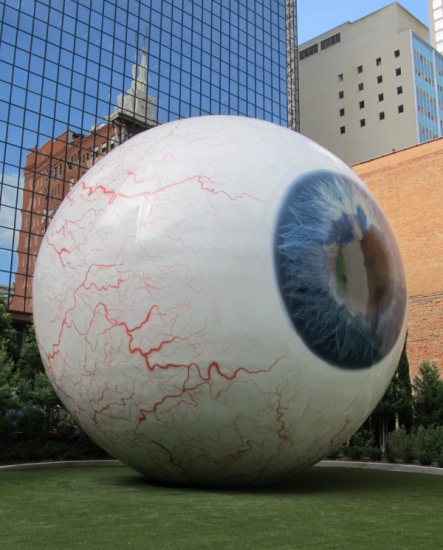 Progress indicators
GOOD PROGRESS:
Describe how the eye focuses on near and distant objects
Describe the symptoms and causes of some of the most common defects of the eye

OUTSTANDING PROGRESS:
Explain how new technologies have been able to overcome some of these common defects
Accommodation ~ Seeing distant and nearby objects
In pairs each of you will receive information on either how the eye focuses on a nearby object or on a distant object. 

Each one, teach one

Task: Teach each other about the information you have been give and without copying from the information sheet complete the following tasks:

Describe what happens to the lens in order to focus on: a) a distant object 
    b) a nearby object

Explain what happens to the ciliary muscles and suspensory ligaments in order to bring about these changes in the lens.
Self-assessment:

1.
a) In order to focus on a distant object the lens becomes less convex, therefore flatter, so the lights rays are only refracted a small amount. 

b) In order to focus on nearby objects, the lens becomes more convex, rounded, in order to refract light rays strongly so they focus on the retina.

2.
When focusing on a distant object the ciliary muscles relax and the suspensory ligaments contract, pulling the lens flat and thin. When focusing on a nearby object the ciliary muscles contract and the suspensory ligaments relax making the lens more rounded and quite thick.
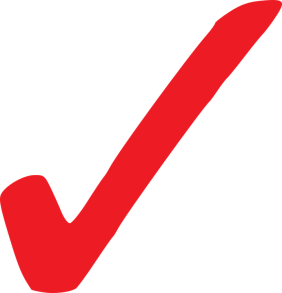 Common defects of the eye
As people age they can start to notice their eye sight deteriorating, this is often due to the lens hardening and accommodation becoming more difficult.  

But there are problems which can affect people of all ages, two of the most common is myopia (short sightedness) and hyperopia (long sightedness).
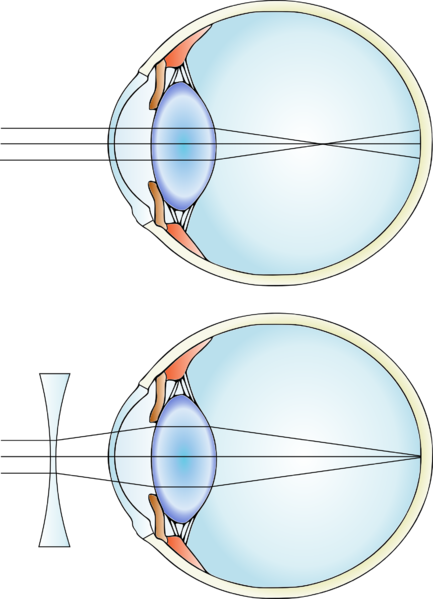 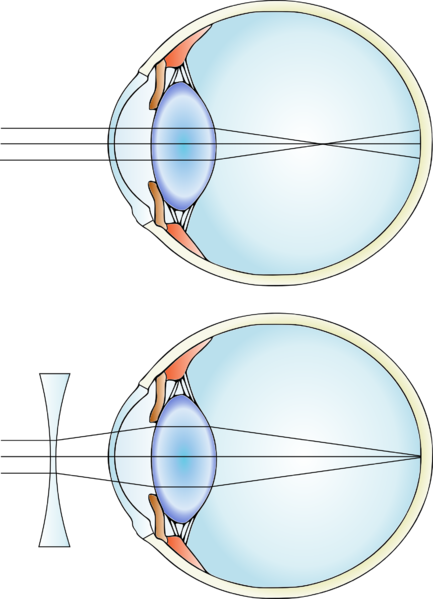 Task: Use the posters of information around the room to complete the fact file on myopia and hyperopia.
[Speaker Notes: Eyesight by Gumenyuk I.S. (Original artwork made specially for Wikipedia) [CC BY-SA 3.0 (https://creativecommons.org/licenses/by-sa/3.0)], via Wikimedia Commons]
Problem: Myopia

Diagram:





Description:  
-Long distance objects are blurry, nearby objects are in focus.  
-The light is focused in front of the retina.  
-Very curved lens or the eyeball is too long.

Treatment:
Wear glasses with a concave lens, this spreads out the light from distant objects before it meets the eye and results in the light being brought into perfect focus on the retina.
Problem:  Hyperopia



Diagram:



Description:
-Long distance objects are in focus, nearby objects appear blurred.  
-The light is focused behind the retina.
-Lens that is too flat or because the eyeball is too short.


Treatment:
Wear glasses with a convex lens, this brings the light rays together more before they reach the eye itself. Now the thinner lens can bring the rays of light into perfect focus on the retina.
Self-assessment:
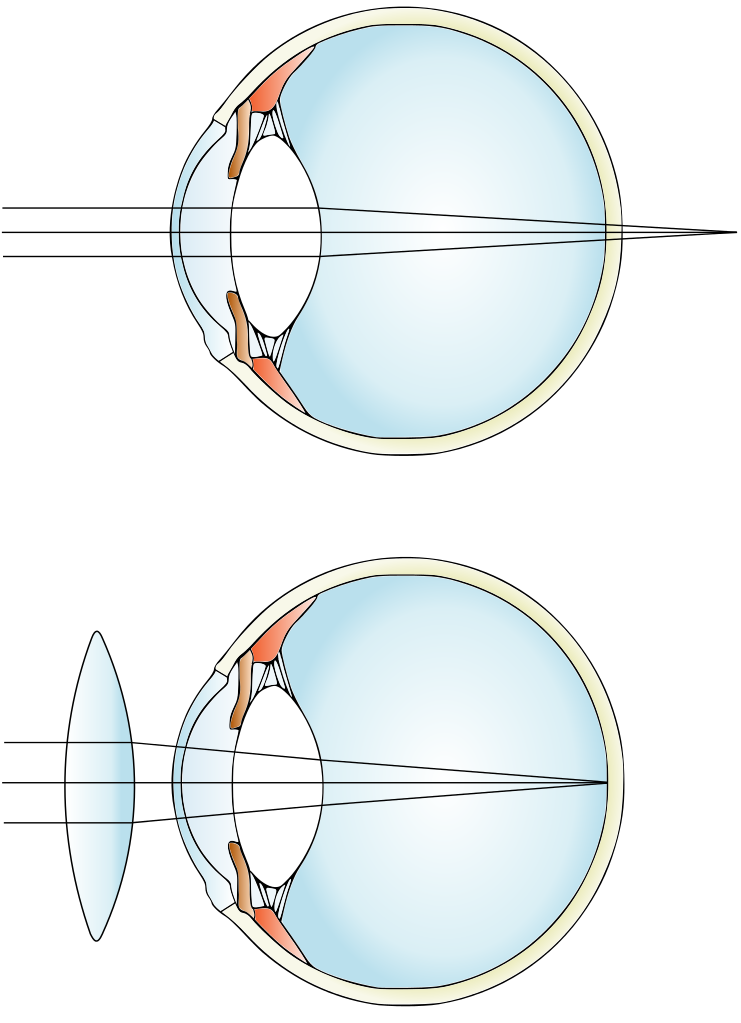 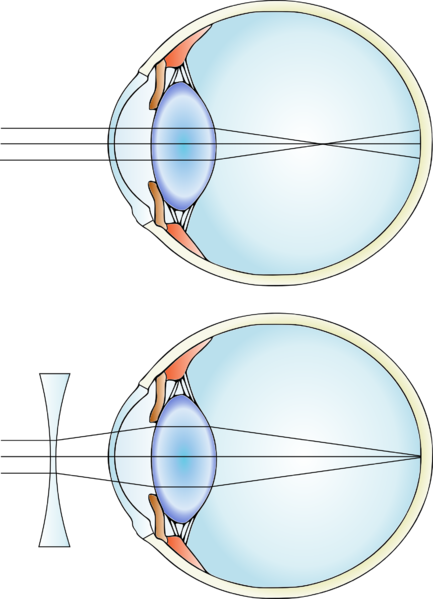 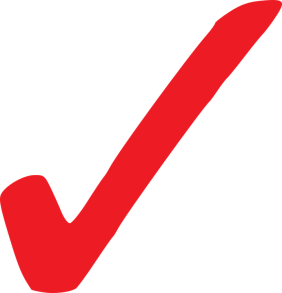 [Speaker Notes: Eyesight Myopia by Gumenyuk I.S. (Original artwork made specially for Wikipedia) [CC BY-SA 3.0 (https://creativecommons.org/licenses/by-sa/3.0)], via Wikimedia Commons
Eyesight Hyperopia by By Гуменюк И.С. (Own work) [CC BY-SA 4.0 (https://creativecommons.org/licenses/by-sa/4.0)], via Wikimedia Commons]
Overcoming common eye defects
Task: In groups, read the information cards on the roles of new technologies and materials in overcoming common problems of the eyes and complete this table…
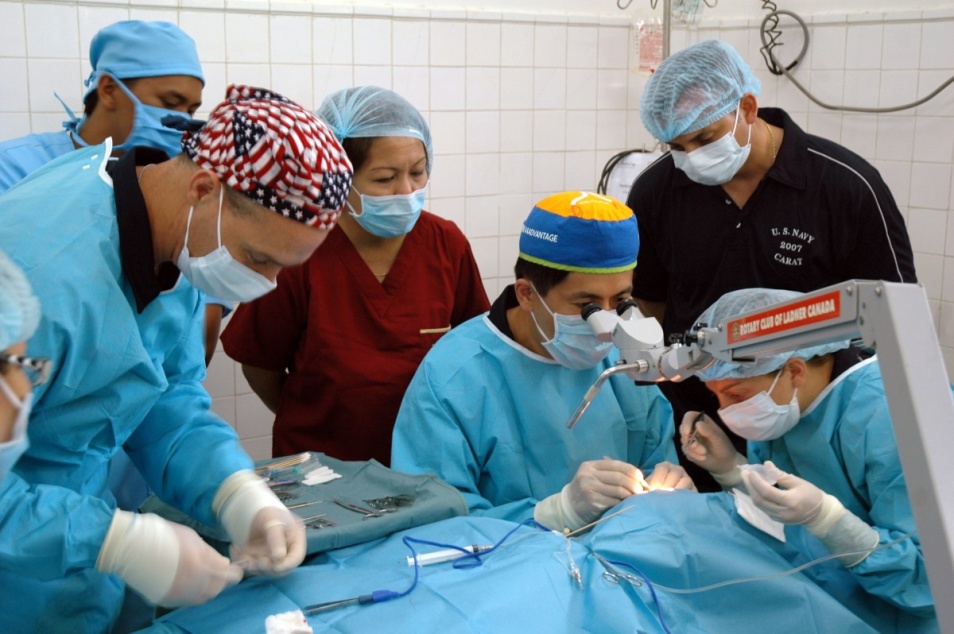 Self-assessment:
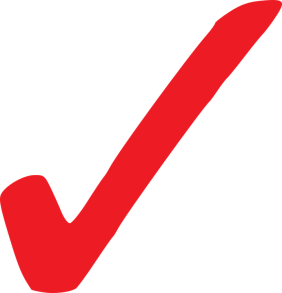 Exam-style question
Q. Explain the problem of myopia and describe the treatment used to correct this condition.
(3 marks)
Mark Scheme:

Myopia is when objects close up are seen in clear focus but distant
object are blurred.							1

This is because the lens is too curved, or the eyeball is too long, and
light is focused in front of the retina.					1

To correct this problem glasses or contacts lenses with a concave
lens can be worn, this spreads the light from distant objects
meaning the light is brought into clear focus on the retina.		1
Plenary: Anagram challenge

Unscramble the following to identify a key word from the lessons we have covered on eyes: 

PYIAOM
NLES
ORCAEN
DRALIA
VOXCEN
TENIAR
LERACS
MYOPIA
LENS
CORNEA
RADIAL
CONVEX
RETINA
SCLERA
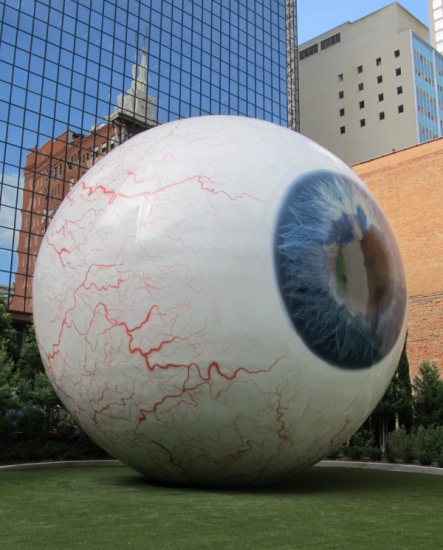 Extra Challenge: Come up with a definition for each key word!
[Speaker Notes: Myopia, lens, cornea, radial, convex, retina, sclera]
Resources
Focusing on a distant object:






The light that reaches your eyes from distant objects is travelling in almost parallel rays. 

To focus on  a distant object the ciliary muscles relax so the suspensory ligaments are pulled tight and the lens is pulled flat and thin. It only refracts light rays slightly so they are focused on the retina.
Focusing on a nearby object:






The light that reaches your eyes from nearby objects is diverging very strongly. 

To focus on  a nearby object the ciliary muscles contract so that suspensory ligaments loosen.  The lens is then thicker and more curved. It refracts light rays strongly so they are focused onto the retina.
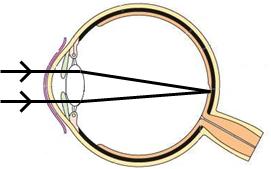 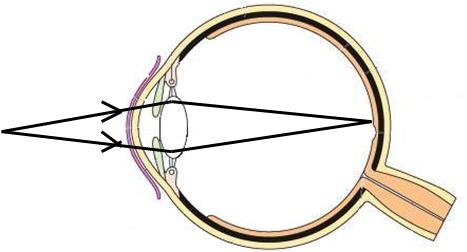 Lens less convex - flatter
Lens more convex - rounded
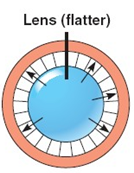 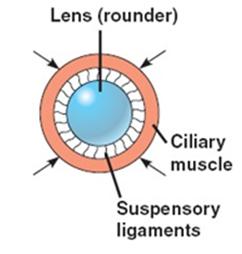 Ciliary muscles contract
Ciliary muscles relax
Suspensory ligaments pulled tight
Suspensory ligaments relax
Problem:


Diagram:






Description:





Treatment:
Problem:


Diagram:






Description:





Treatment:
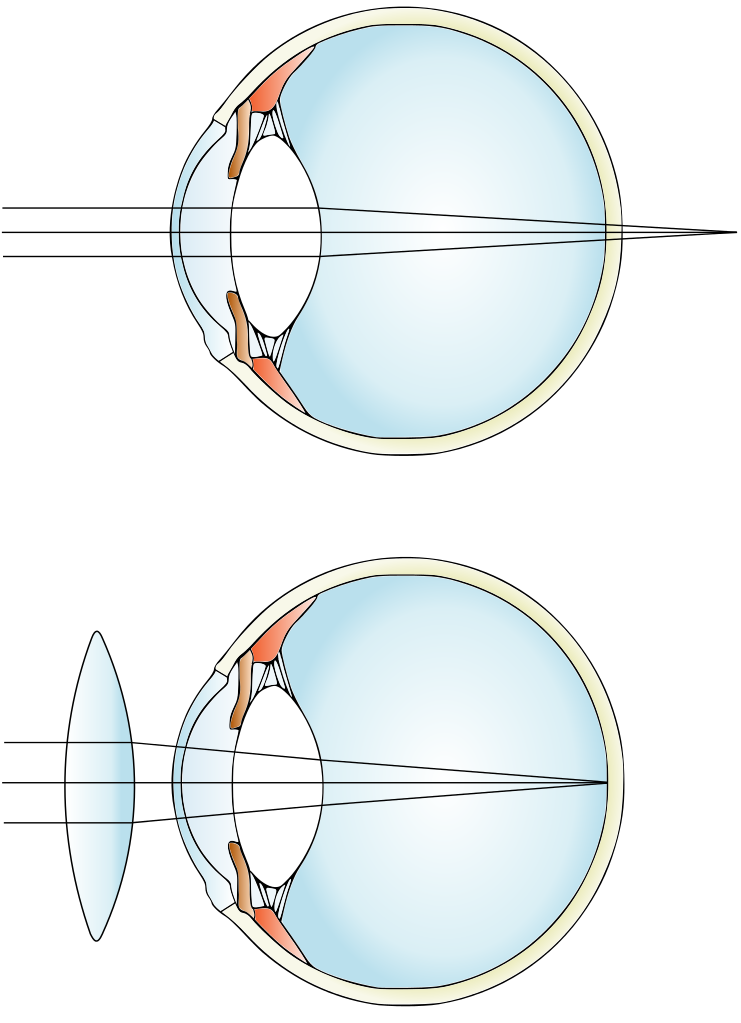 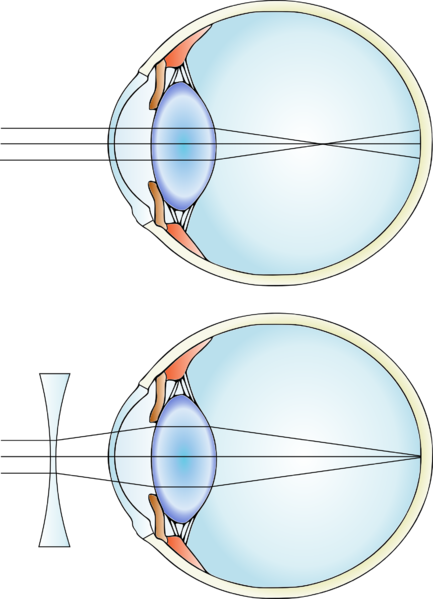 [Speaker Notes: Eyesight Myopia by Gumenyuk I.S. (Original artwork made specially for Wikipedia) [CC BY-SA 3.0 (https://creativecommons.org/licenses/by-sa/3.0)], via Wikimedia Commons
Eyesight Hyperopia by By Гуменюк И.С. (Own work) [CC BY-SA 4.0 (https://creativecommons.org/licenses/by-sa/4.0)], via Wikimedia Commons]
With myopia distance objects are blurry whilst nearby objects are in focus.  The light is focused in front of the retina, so the images that actually land on the retina are out of focus and blurry.  This can be the result of a very curved lens or the eyeball is too long.

The most common way to fix this problem is for people to wear glasses with a concave lens, this spreads out the light from distant objects before it meets the eye. This results in the light being brought into perfect focus on the retina.
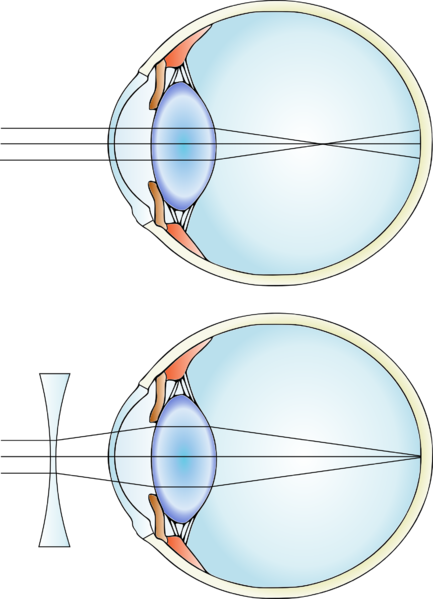 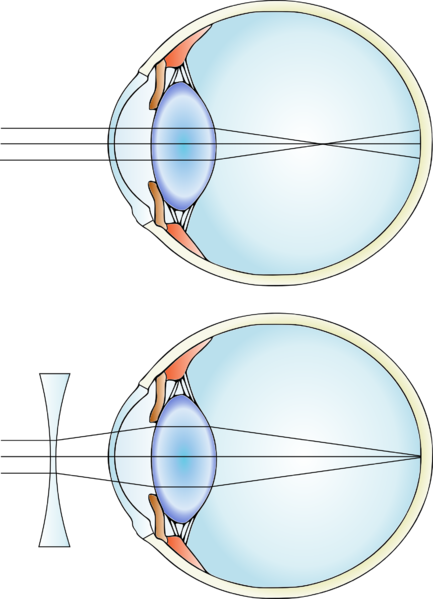 [Speaker Notes: Eyesight by Gumenyuk I.S. (Original artwork made specially for Wikipedia) [CC BY-SA 3.0 (https://creativecommons.org/licenses/by-sa/3.0)], via Wikimedia Commons]
With hyperopia distance objects are in focus whilst nearby objects appear blurred.  The light is focused behind the retina, so the images that actually land on the retina are out of focus and blurry.  This can be the result of a lens that is too flat or because the eyeball is too short.

The most common way to fix this problem is for people to wear glasses with a convex lens, this brings the light rays together more before they reach the eye itself. Now the thinner lens can bring the rays of light into perfect focus on the retina.
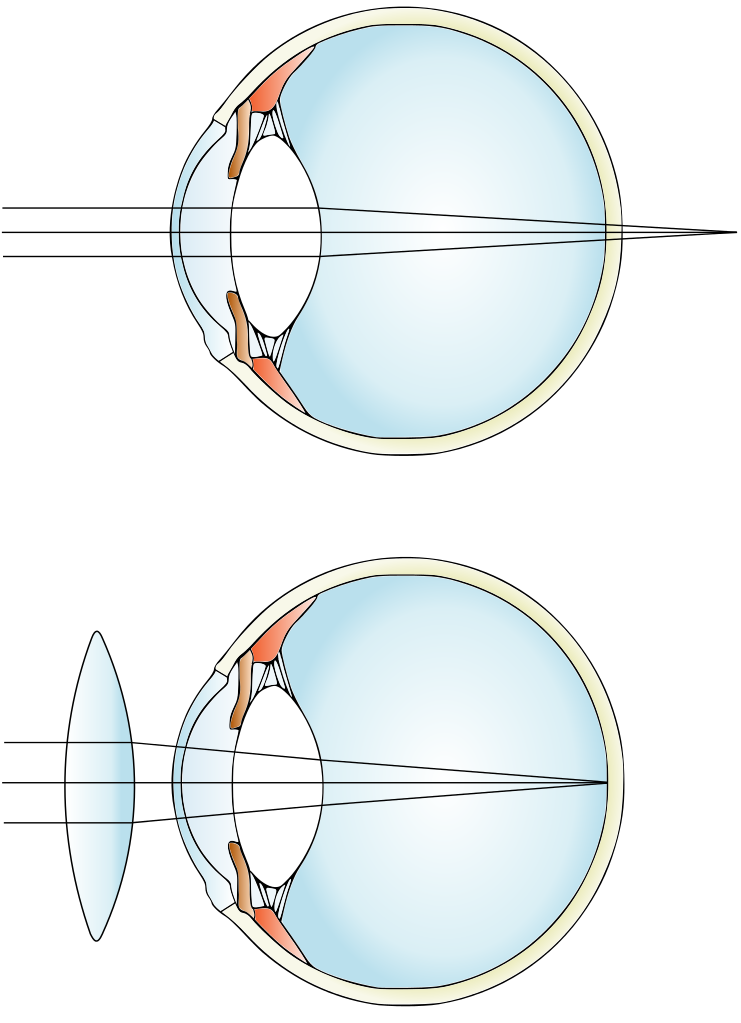 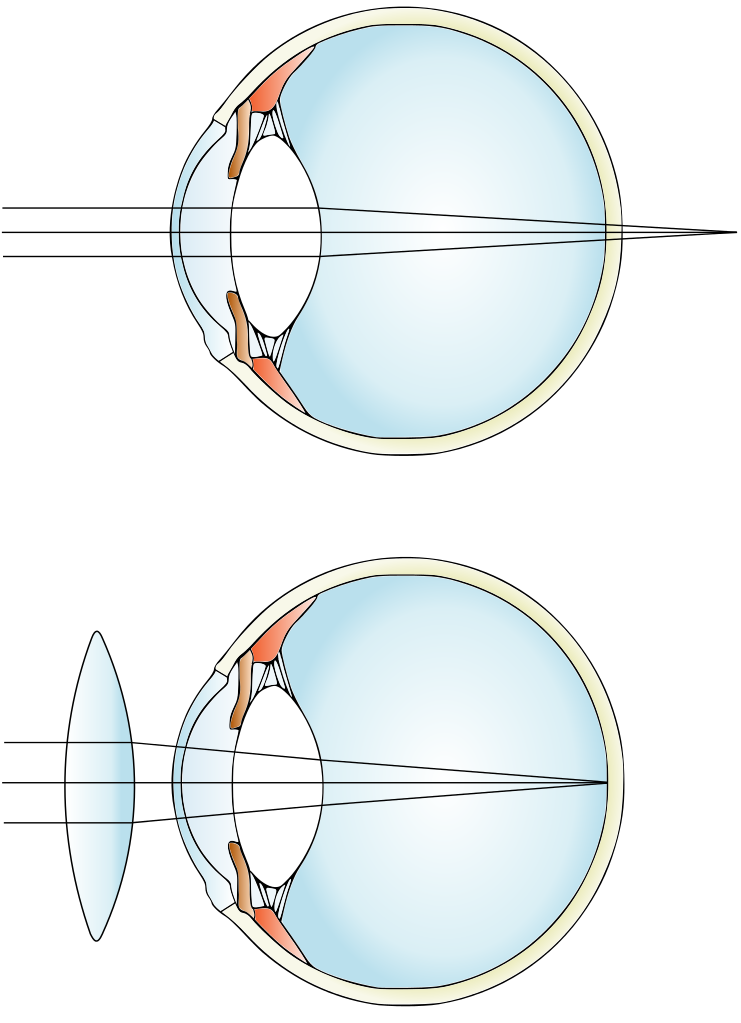 [Speaker Notes: By Гуменюк И.С. (Own work) [CC BY-SA 4.0 (https://creativecommons.org/licenses/by-sa/4.0)], via Wikimedia Commons]
Replacing lenses

In order to correct long or short sightedness another lens can be added inside the eye to correct the defect permanently.  There are two main techniques, in one a permanent contact lens is implanted in the eye and the natural lens is left in too. Another treatment involves the removal of the faulty lens first, before implanting an artificial lens. Whilst this treatment permanently corrects the visual impairment it can also cause damage to the retina, infection and cataracts developing if natural lens left in place.
Contact lenses

Contact lenses carry out the same job as conventional glasses but they cannot be seen, which is far more convenient for the everyday lives of most people.  Hard contact lenses are made of durable material which lasts for a long time but they have to be removed overnight and kept sterile, to avoid infection.  Many modern contacts are soft lenses, this makes it more flexible and comfortable to wear but not as durable.  Some soft lenses can be worn every day for a month, like hard contacts they need to be kept in sterile solution overnight. Others are disposable, after being worn once they are thrown away.
Laser eye surgery

Lasers can be used to treat myopia and hyperopia, for myopia the thickness of the lens is reduced so the cornea refracts light less strongly. For hyperopia lasers are used to change the curve of the cornea so it refracts light from closer objects more effectively. This treatment is only available to adults, as with children their eyes are still developing which could be hugely damaging in the long run.